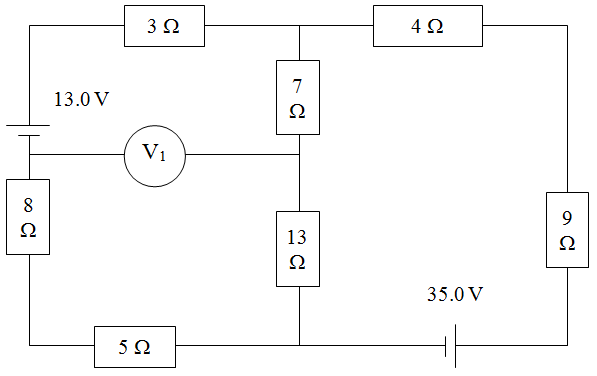 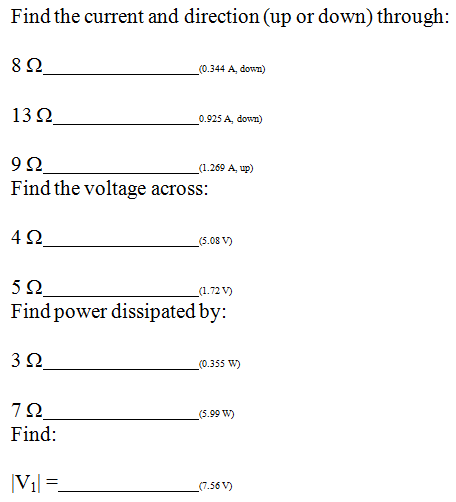 FA19.3
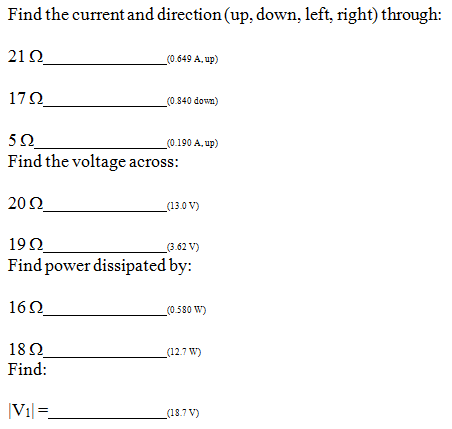 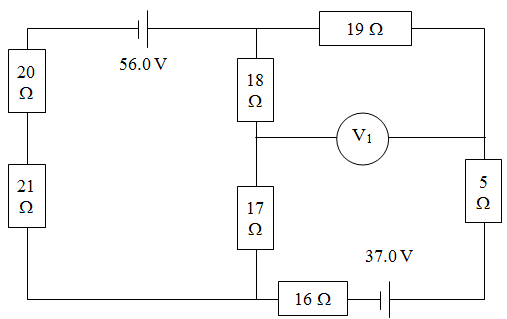 5
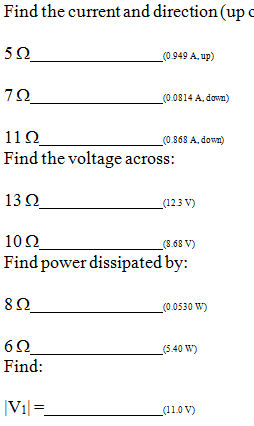 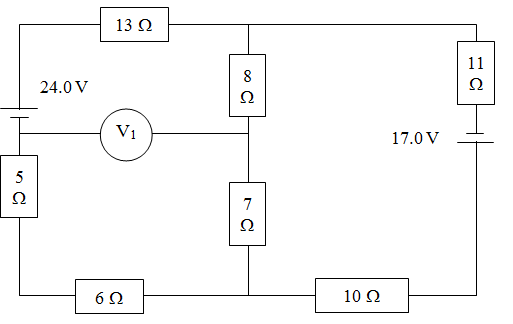 2